Zvířátka v ziměZimní sporty
17. 1. – 28. 1. 2022
Vyrábíme krmítka pro ptáčky
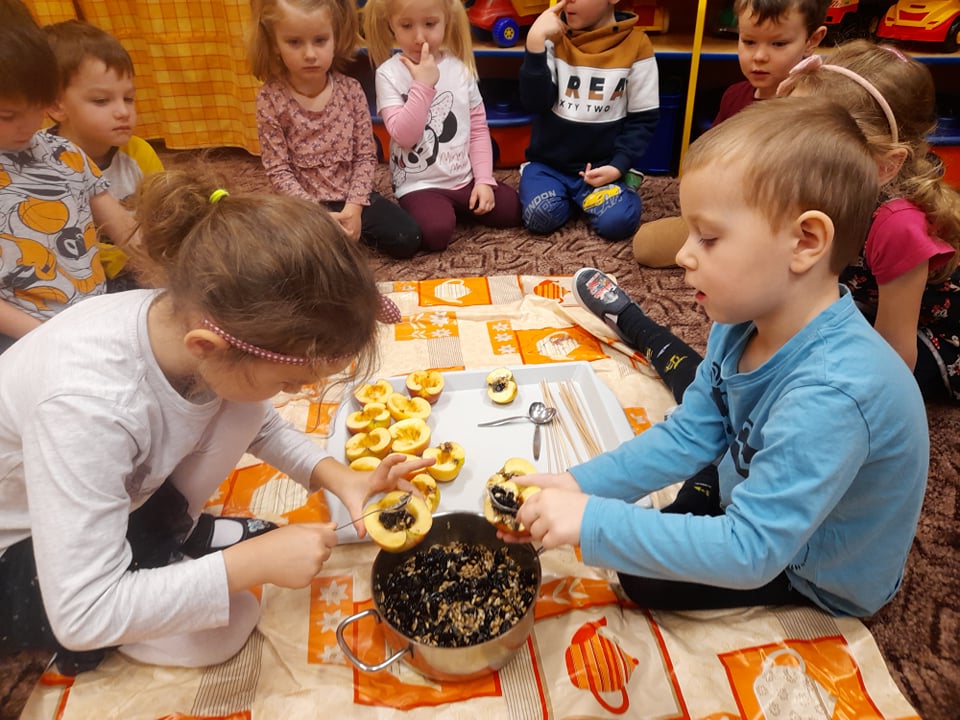 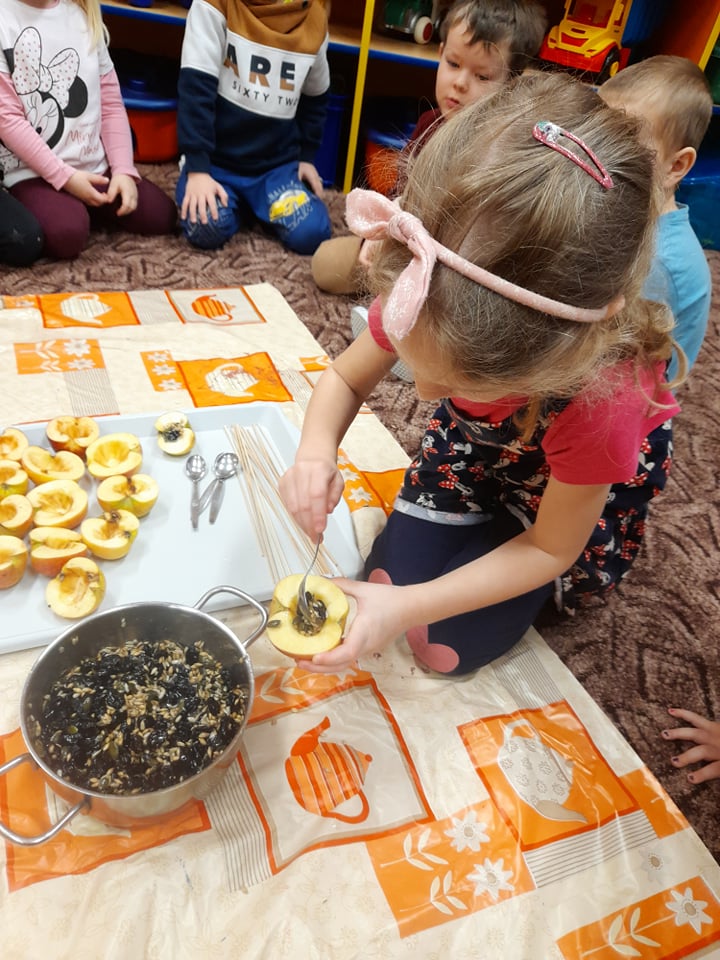 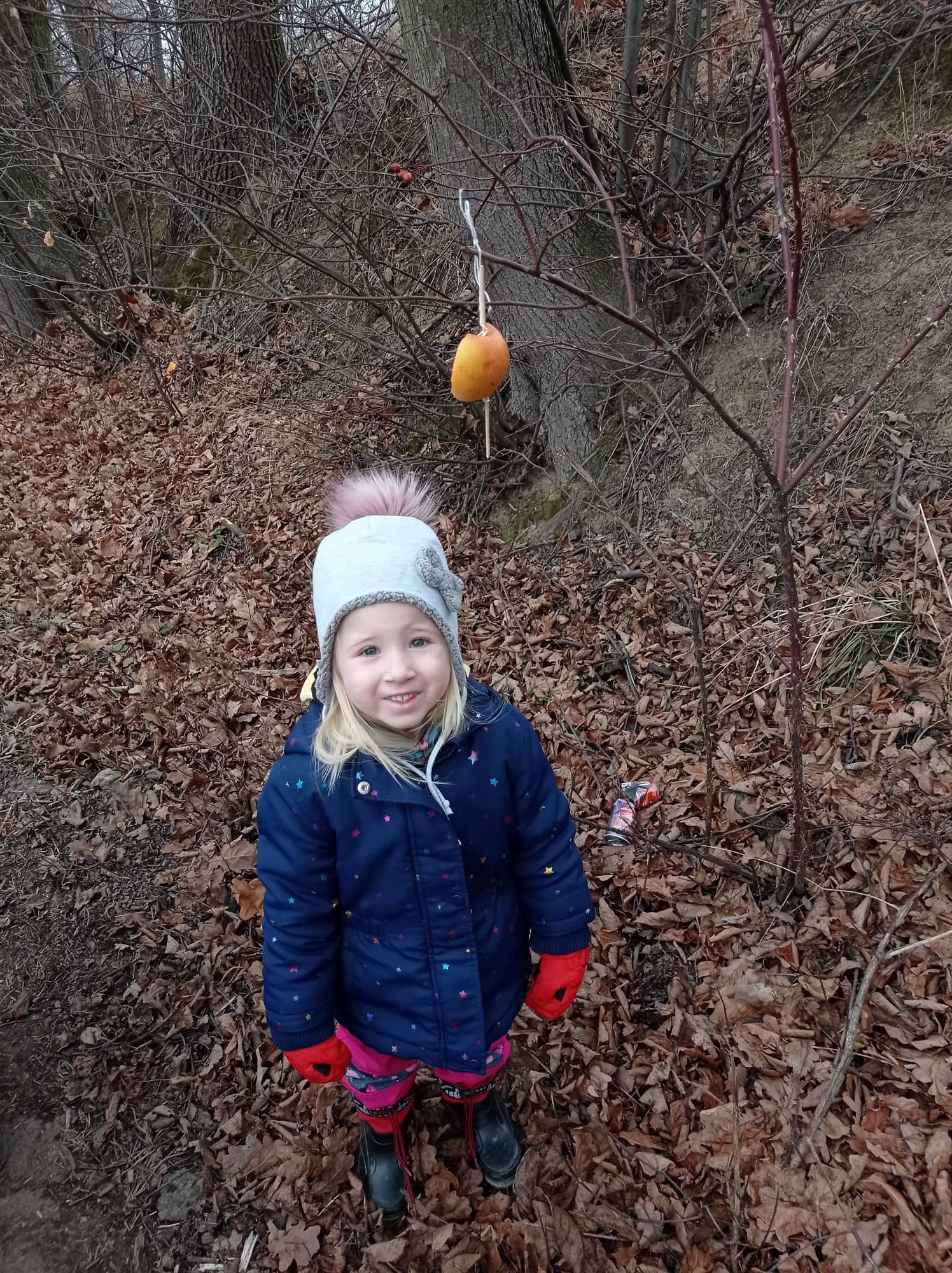 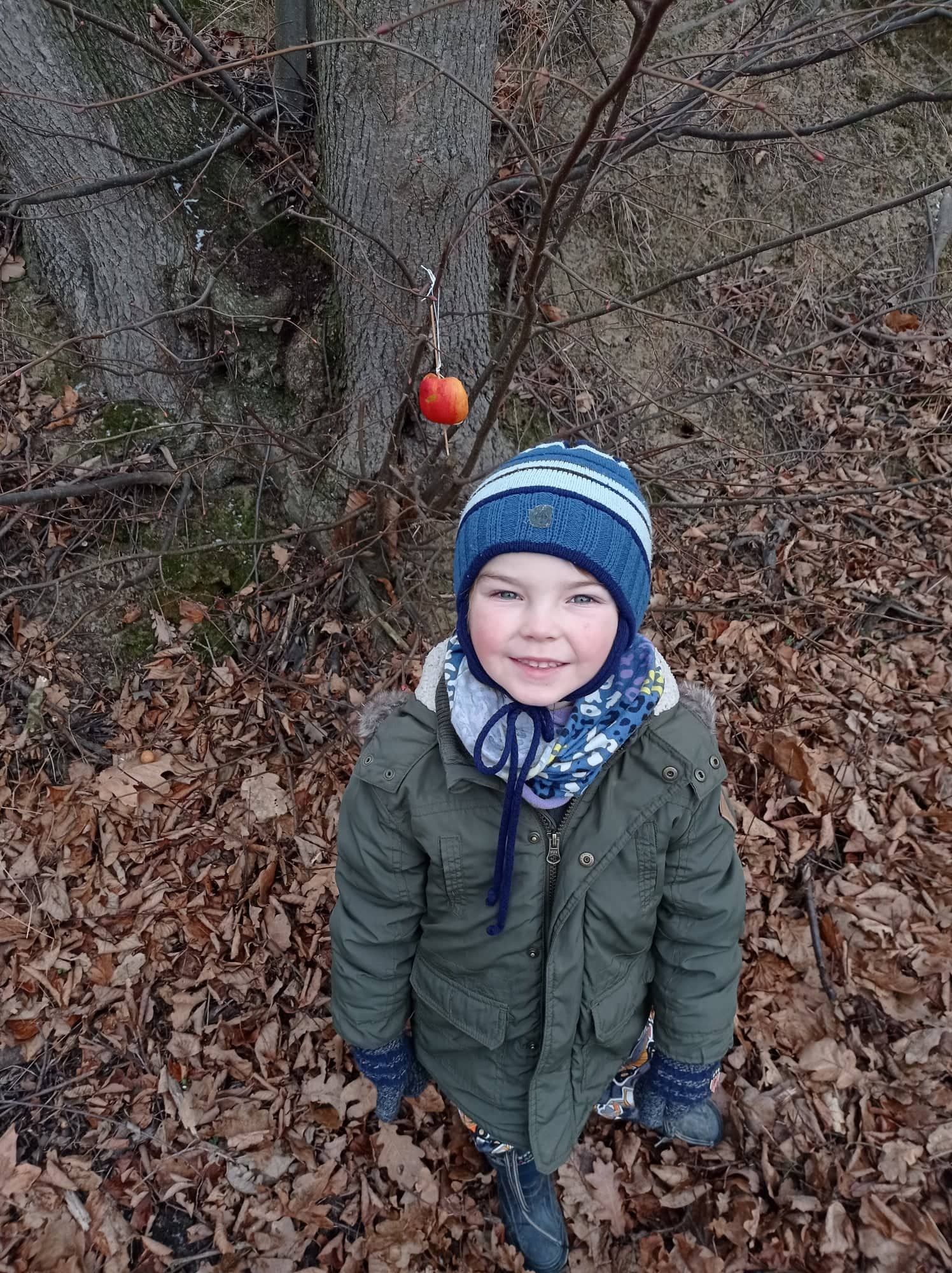 Třídíme zimní a letní sporty
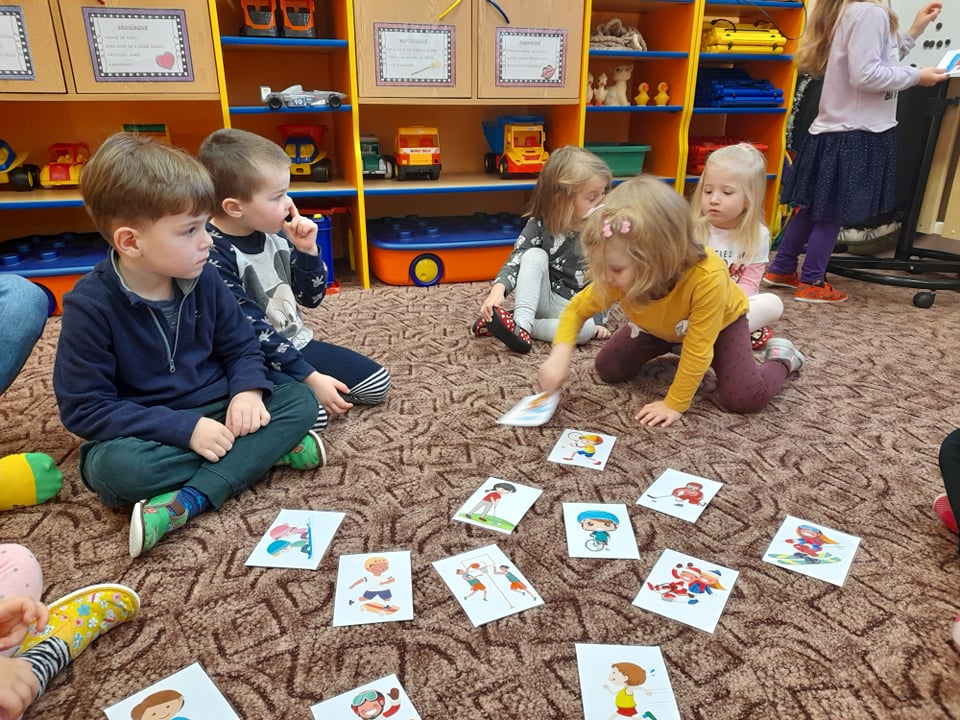 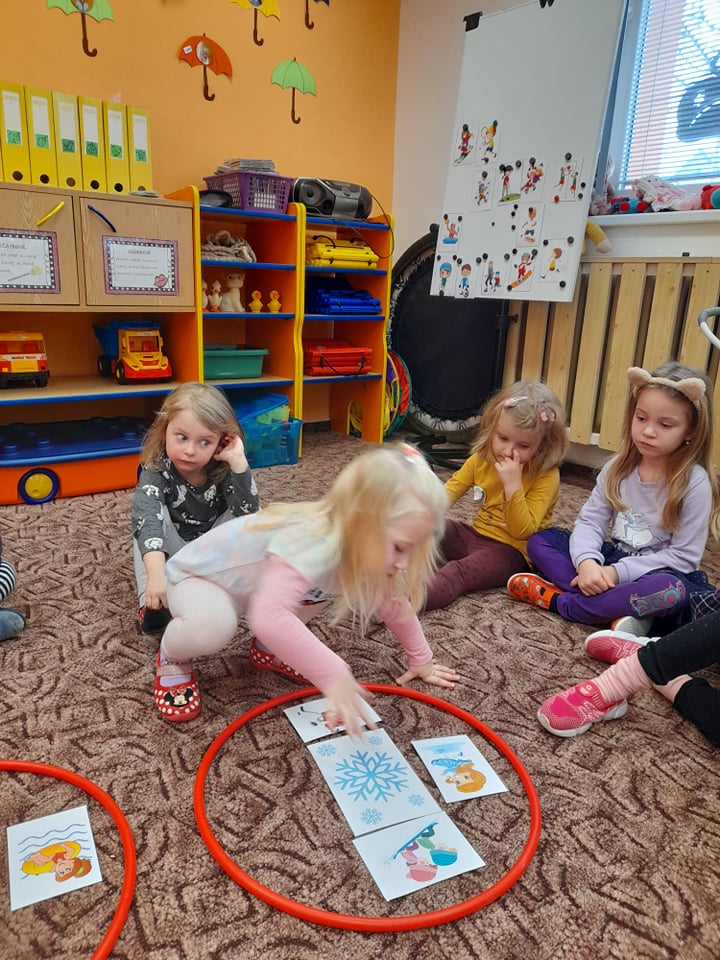 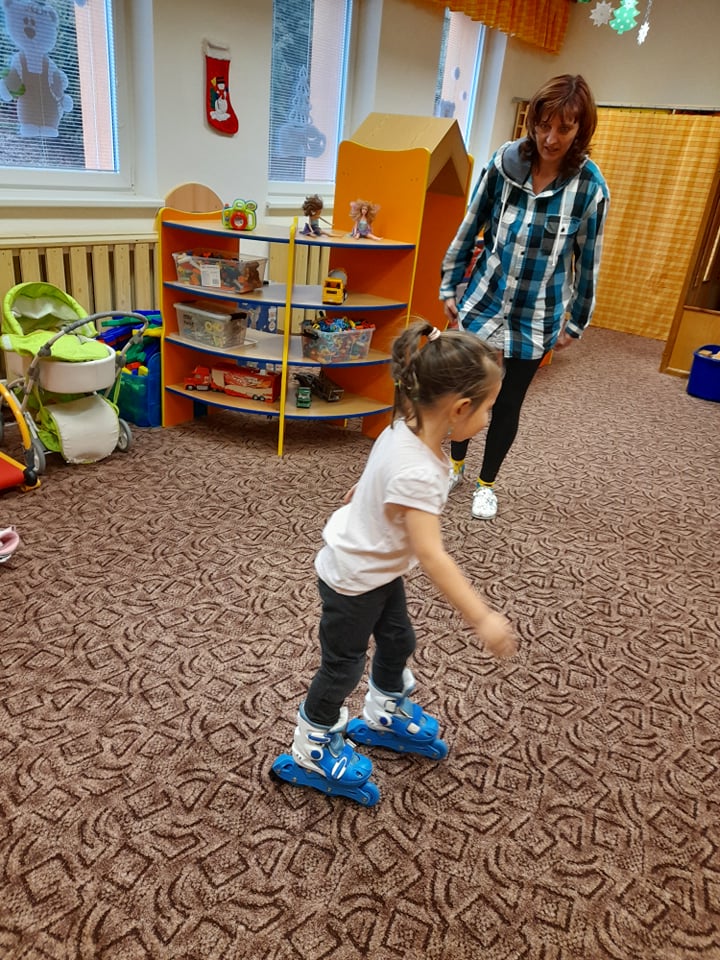 Sportem ke zdraví
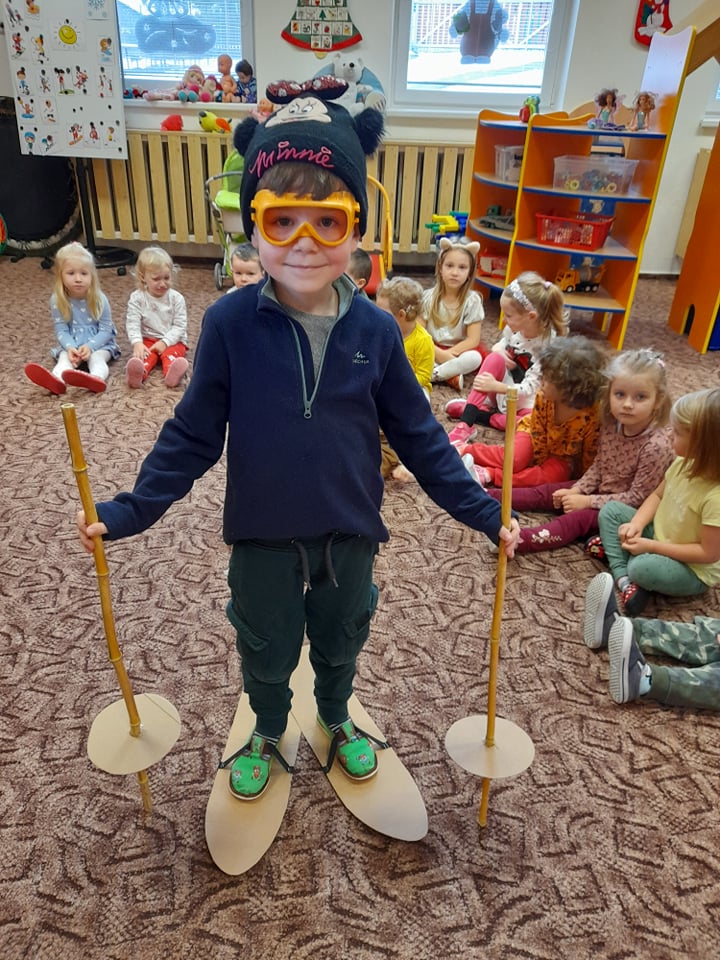 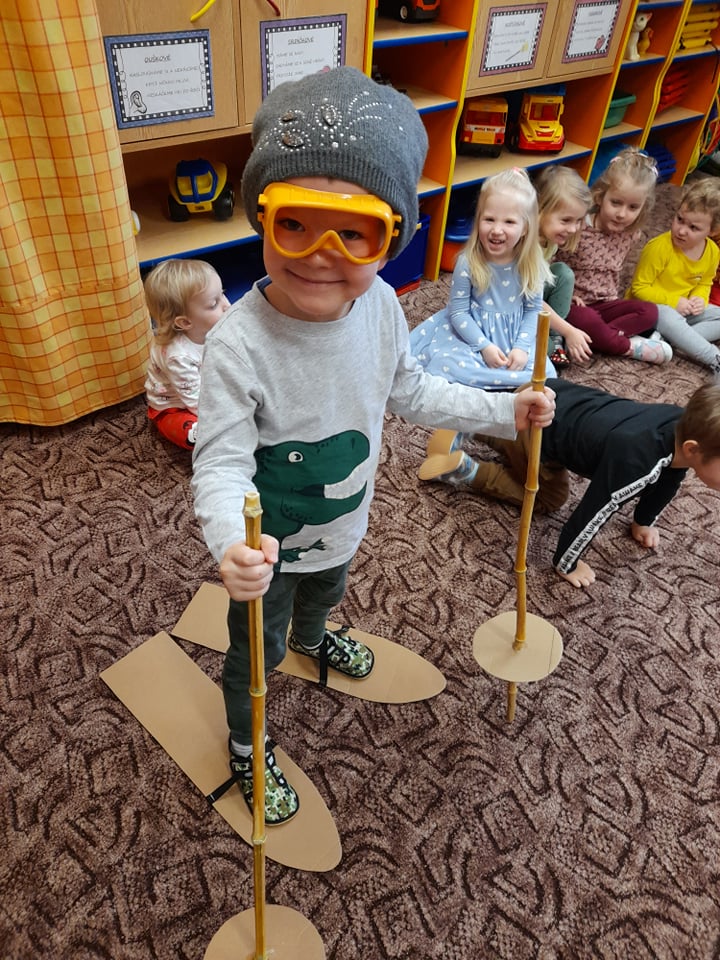 Využití tělocvičny
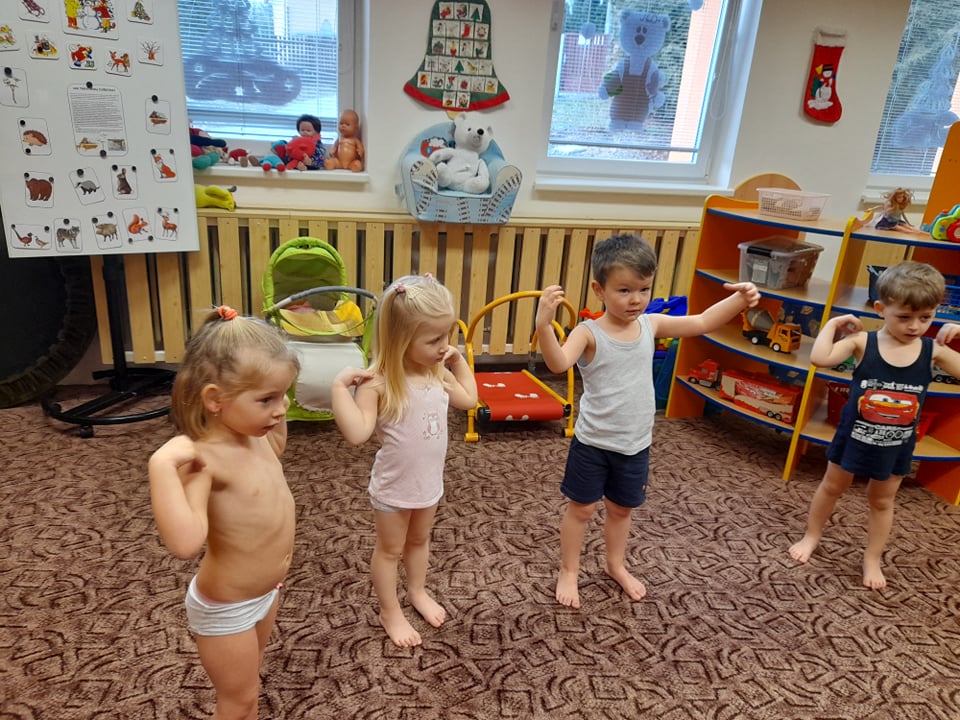 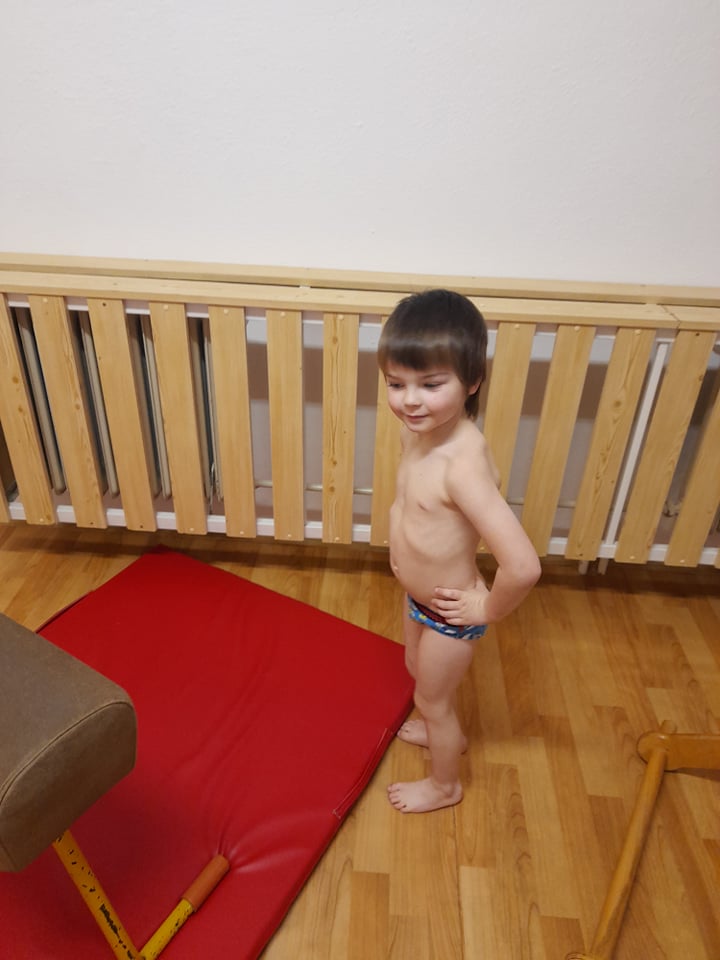